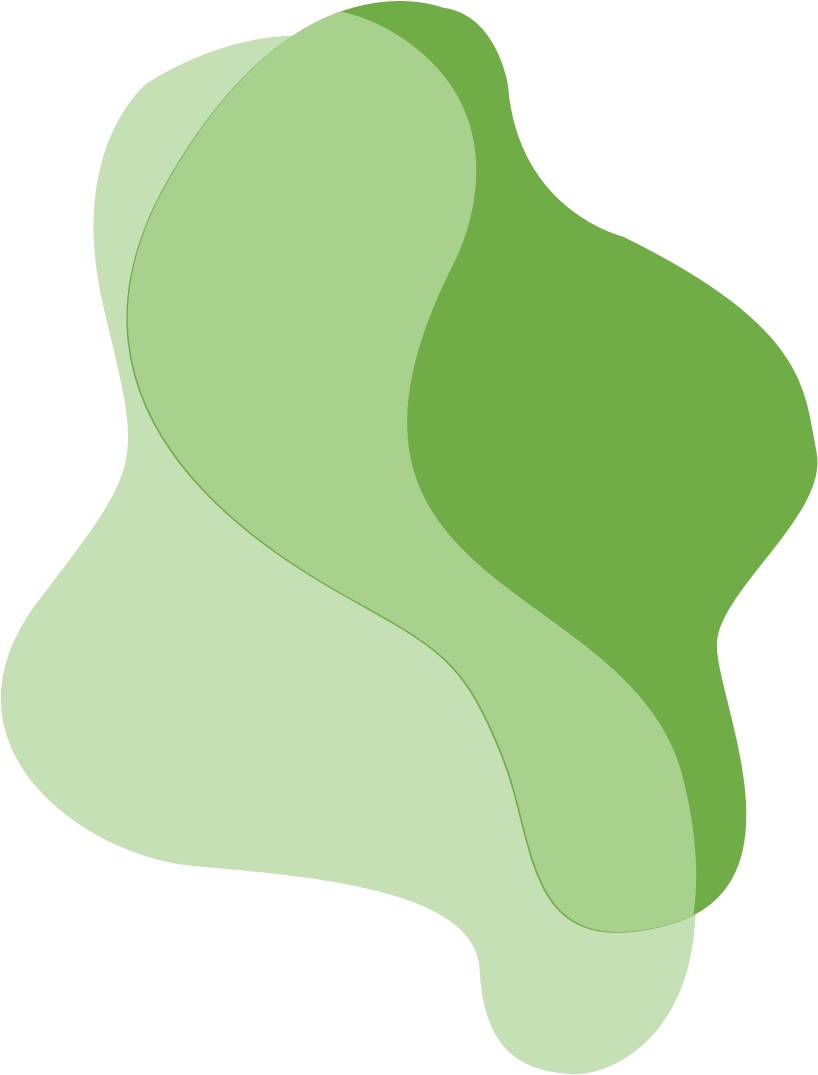 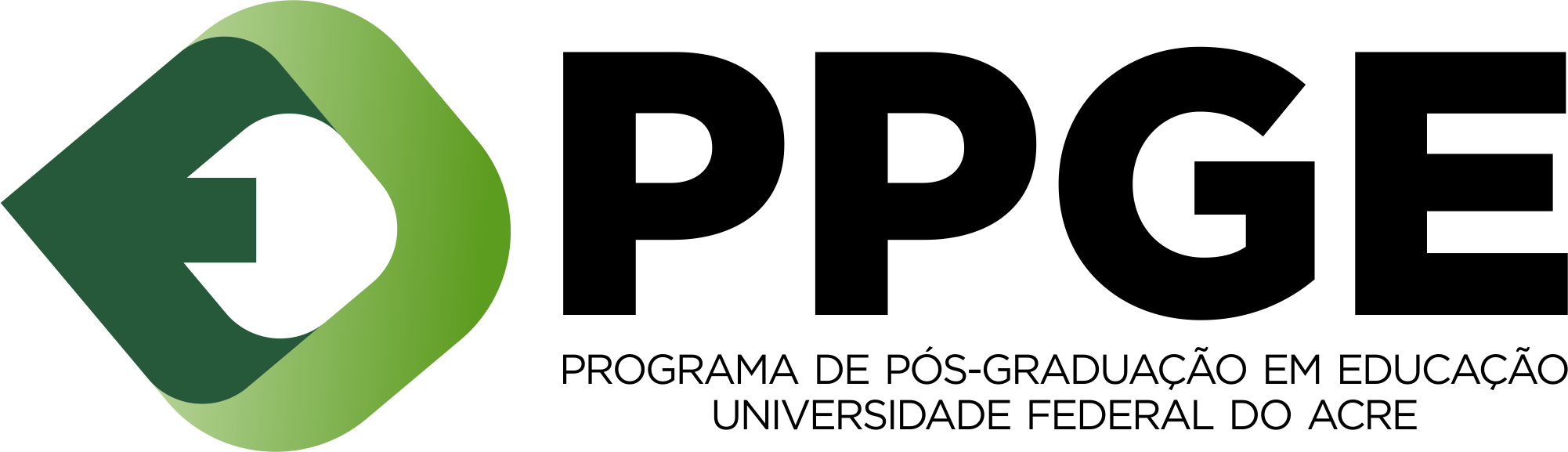 DEFESA DE DISSERTAÇÃO
Recursos humanos slide 1
TÍTULO XXXXXXXX
MESTRANDO(A)
BANCA EXAMINADORA
ORIENTADOR(A):
Nome xxxxx

EXAMINADOR(A) EXTERNO:
Nome xxxxx

EXAMINADOR(A) INTERNO:
Nome xxxxx
DATA:
XX/MÊS/20XX

HORÁRIO:
XXH

LOCAL:
XXX
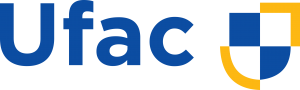